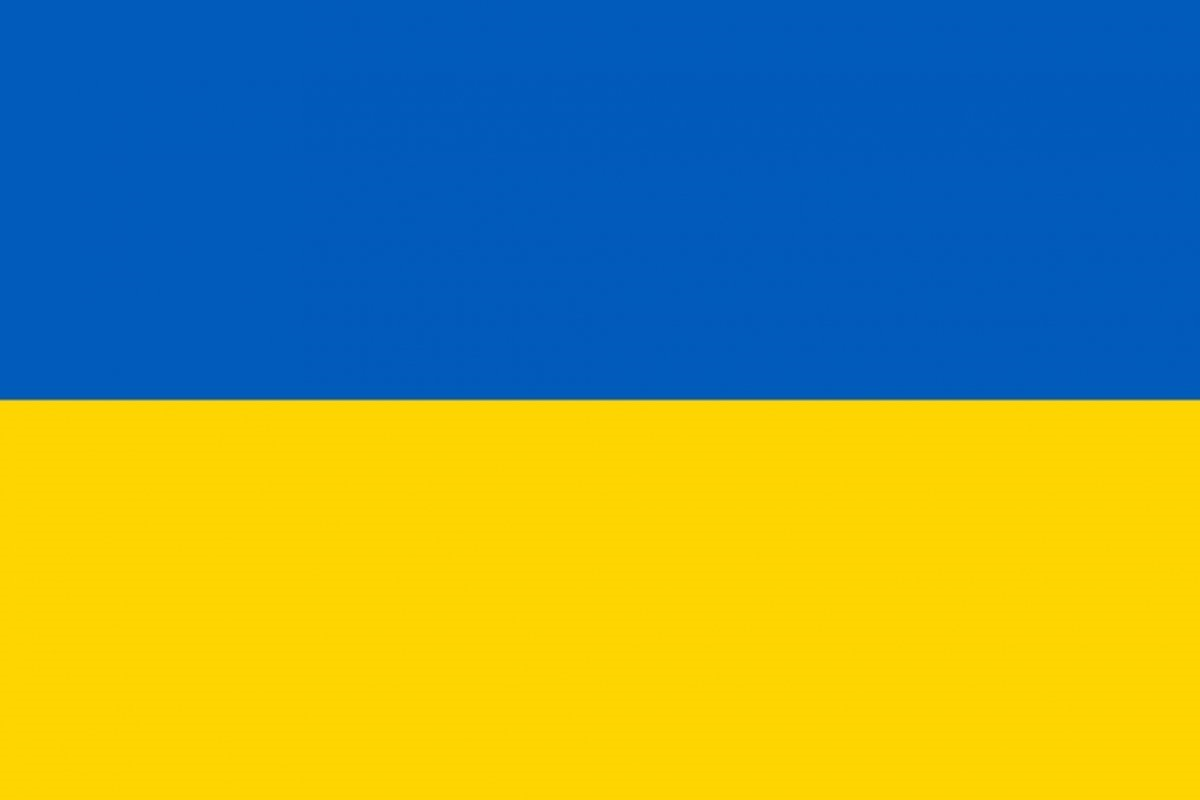 Мовою освітнього процесу в Комунальному закладі «Харківська спеціальна школа № 5» Харківської обласної ради є державна мова. Навчання ведеться білінгвально: українською та українською жестовою мовами.У закладі вивчається англійська мова